Fig. 9. Root exudation of oxalate, aconitate and citrate (nmol h−1 tip−1, ±SE) from roots of ...
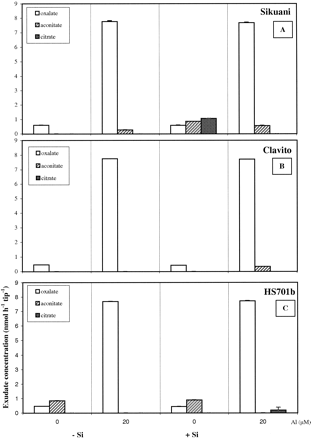 J Exp Bot, Volume 52, Issue 359, 1 June 2001, Pages 1339–1352, https://doi.org/10.1093/jexbot/52.359.1339
The content of this slide may be subject to copyright: please see the slide notes for details.
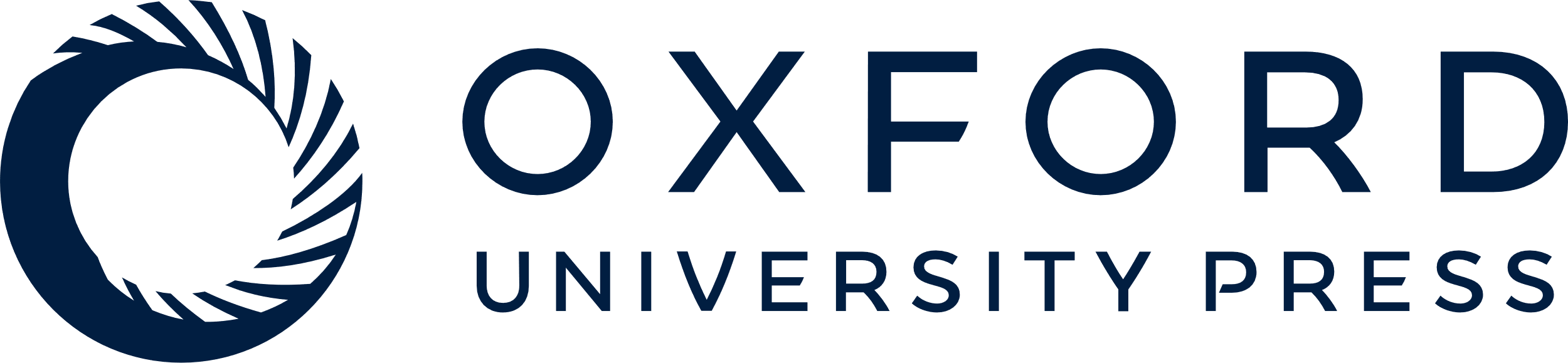 [Speaker Notes: Fig. 9. Root exudation of oxalate, aconitate and citrate (nmol h−1 tip−1, ±SE) from roots of (a) Sikuani, (b) Clavito and (c) HS701b varieties. Plants, pretreated with or without 1000 μM Si, were grown in CaCl2 nutrient solutions (LSS) with Al (0–20 μM) for 24 h.


Unless provided in the caption above, the following copyright applies to the content of this slide: © Society for Experimental Biology]
Fig. 8. Root elongation (cm, ±SE) of Zea mays L. var. Sikuani exposed to 0 or 50 μM Al after pretreatment with or ...
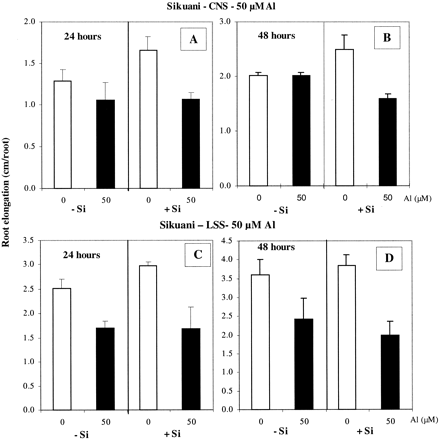 J Exp Bot, Volume 52, Issue 359, 1 June 2001, Pages 1339–1352, https://doi.org/10.1093/jexbot/52.359.1339
The content of this slide may be subject to copyright: please see the slide notes for details.
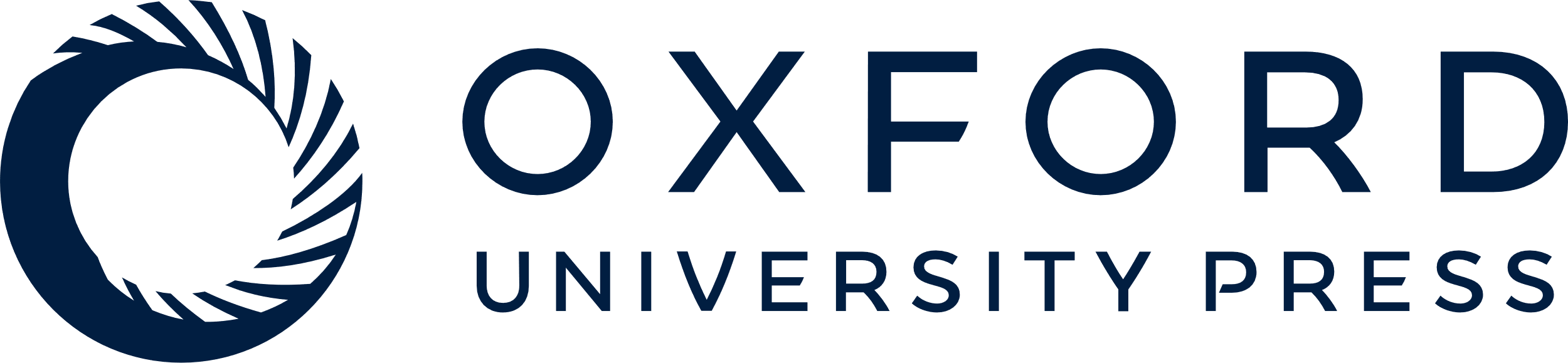 [Speaker Notes: Fig. 8. Root elongation (cm, ±SE) of Zea mays L. var. Sikuani exposed to 0 or 50 μM Al after pretreatment with or without 1000 μM Si. Plants were grown in complete nutrient solutions (CNS; A, B) or in CaCl2 solutions (LSS; C, D). Root elongation is shown after 24 h (A, C) and 48 h (B, D) of Al treatment.


Unless provided in the caption above, the following copyright applies to the content of this slide: © Society for Experimental Biology]
Fig. 7. Root elongation (cm, ±SE) of Zea mays L. var. Sikuani exposed to 0 or 50 μM Al after pretreatment with or ...
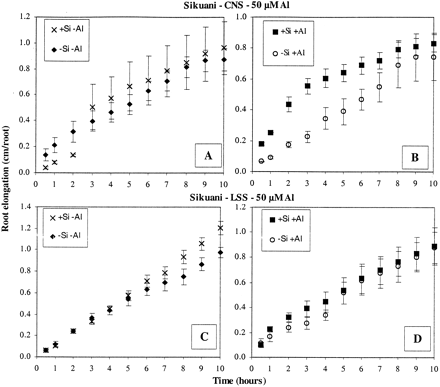 J Exp Bot, Volume 52, Issue 359, 1 June 2001, Pages 1339–1352, https://doi.org/10.1093/jexbot/52.359.1339
The content of this slide may be subject to copyright: please see the slide notes for details.
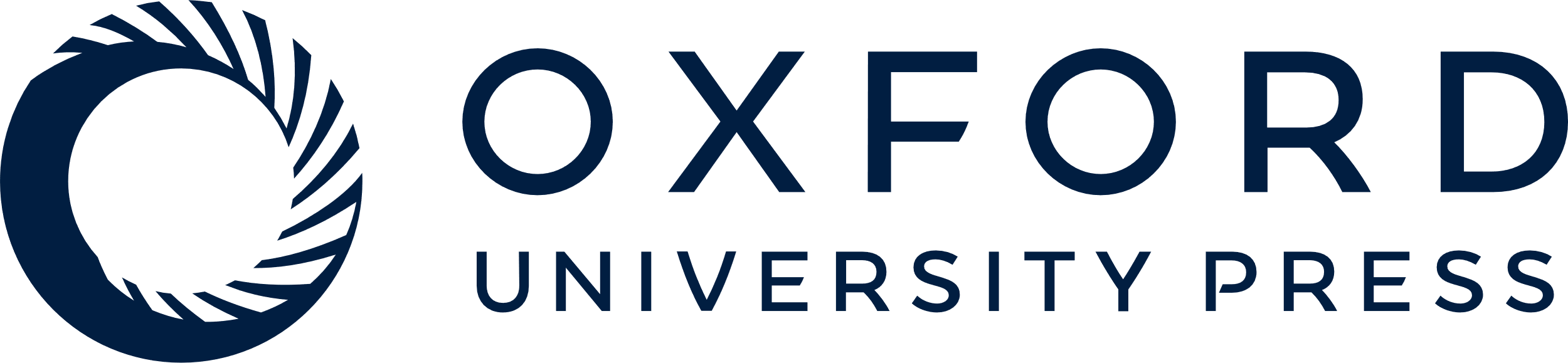 [Speaker Notes: Fig. 7. Root elongation (cm, ±SE) of Zea mays L. var. Sikuani exposed to 0 or 50 μM Al after pretreatment with or without 1000 μM Si. Plants were grown in complete nutrient solutions (CNS; A, B) or in CaCl2 solutions (LSS; C, D). Root elongation is shown over the first 10 h of Al treatment.


Unless provided in the caption above, the following copyright applies to the content of this slide: © Society for Experimental Biology]
Fig. 6. Root elongation (cm, ±SE) of Zea mays L. var. Sikuani exposed to 0 or 20 μM Al after pretreatment with or ...
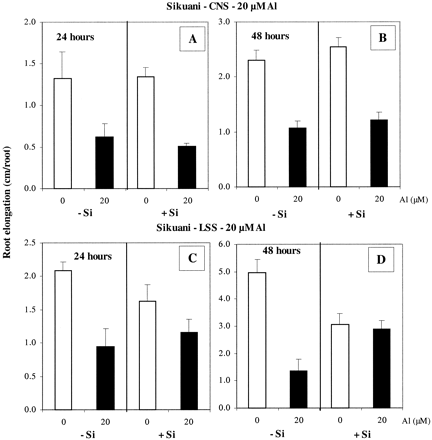 J Exp Bot, Volume 52, Issue 359, 1 June 2001, Pages 1339–1352, https://doi.org/10.1093/jexbot/52.359.1339
The content of this slide may be subject to copyright: please see the slide notes for details.
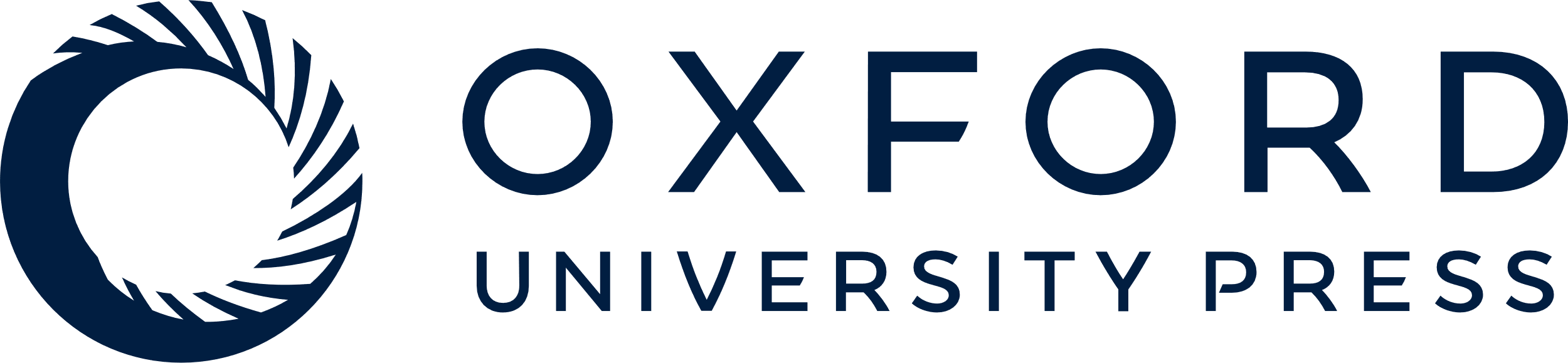 [Speaker Notes: Fig. 6. Root elongation (cm, ±SE) of Zea mays L. var. Sikuani exposed to 0 or 20 μM Al after pretreatment with or without 1000 μM Si. Plants were grown in complete nutrient solutions (CNS; A, B) or in CaCl2 solutions (LSS; C, D). Root elongation is shown after 24 h (A, C) and 48 h (B, D) of Al treatment.


Unless provided in the caption above, the following copyright applies to the content of this slide: © Society for Experimental Biology]
Fig. 5. Root elongation (cm, ±SE) of Zea mays L. var. Sikuani exposed to 0 or 20 μM Al after pretreatment with or ...
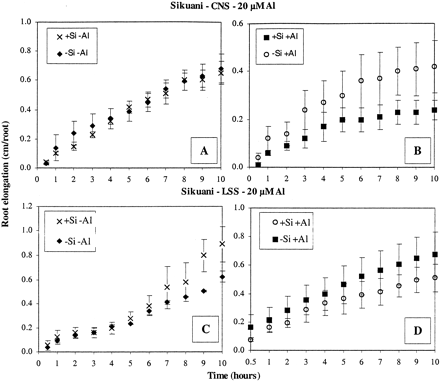 J Exp Bot, Volume 52, Issue 359, 1 June 2001, Pages 1339–1352, https://doi.org/10.1093/jexbot/52.359.1339
The content of this slide may be subject to copyright: please see the slide notes for details.
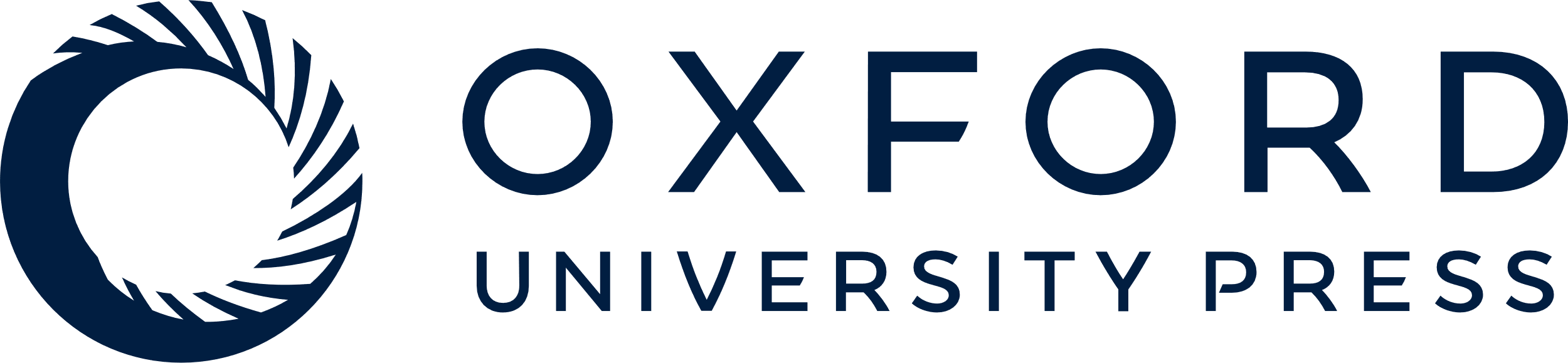 [Speaker Notes: Fig. 5. Root elongation (cm, ±SE) of Zea mays L. var. Sikuani exposed to 0 or 20 μM Al after pretreatment with or without 1000 μM Si. Plants were grown in complete nutrient solutions (CNS; A, B) or in CaCl2 solutions (LSS; C, D). Root elongation is shown over the first 10 h of Al treatment.


Unless provided in the caption above, the following copyright applies to the content of this slide: © Society for Experimental Biology]
Fig. 4. Root elongation (cm, ±SE) of Zea mays L. var. Clavito exposed to 0 or 20 μM Al after pretreatment with or ...
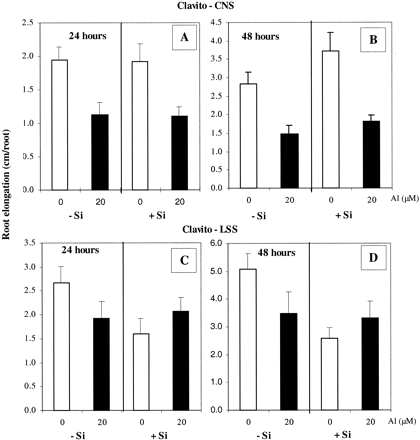 J Exp Bot, Volume 52, Issue 359, 1 June 2001, Pages 1339–1352, https://doi.org/10.1093/jexbot/52.359.1339
The content of this slide may be subject to copyright: please see the slide notes for details.
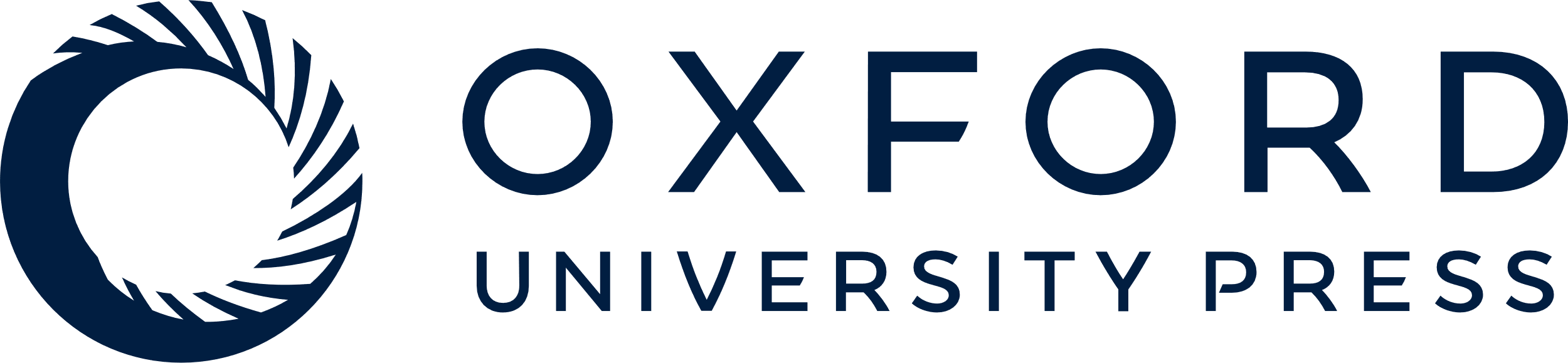 [Speaker Notes: Fig. 4. Root elongation (cm, ±SE) of Zea mays L. var. Clavito exposed to 0 or 20 μM Al after pretreatment with or without 1000 μM Si. Plants were grown in complete nutrient solutions (CNS; A, B) or in CaCl2 solutions (LSS; C, D). Root elongation is shown after 24 h (A, C) and 48 h (B, D) of Al treatment.


Unless provided in the caption above, the following copyright applies to the content of this slide: © Society for Experimental Biology]
Fig. 3. Root elongation (cm, ±SE) of Zea mays L. var. Clavito exposed to 0 or 20 μM Al after pretreatment with or ...
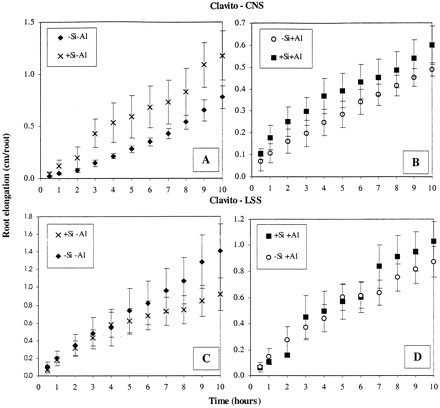 J Exp Bot, Volume 52, Issue 359, 1 June 2001, Pages 1339–1352, https://doi.org/10.1093/jexbot/52.359.1339
The content of this slide may be subject to copyright: please see the slide notes for details.
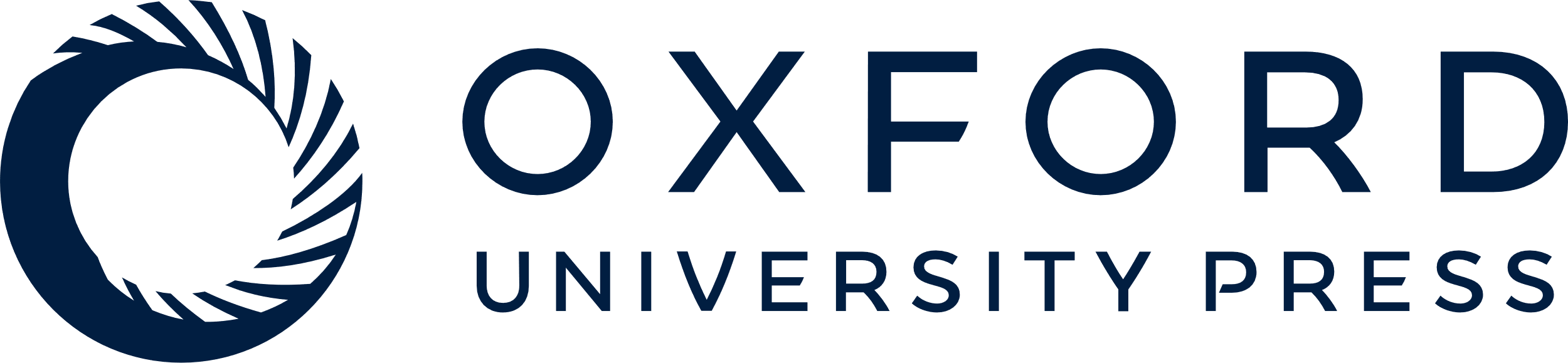 [Speaker Notes: Fig. 3. Root elongation (cm, ±SE) of Zea mays L. var. Clavito exposed to 0 or 20 μM Al after pretreatment with or without 1000 μM Si. Plants were grown in complete nutrient solutions (CNS; A, B) or in CaCl2 solutions (LSS; C, D). Root elongation is shown over the first 10 h of Al treatment.


Unless provided in the caption above, the following copyright applies to the content of this slide: © Society for Experimental Biology]
Fig. 2. Root elongation (cm, ±SE) of Zea mays L. var. HS701b exposed to 0 or 20 μM Al after pretreatment with or ...
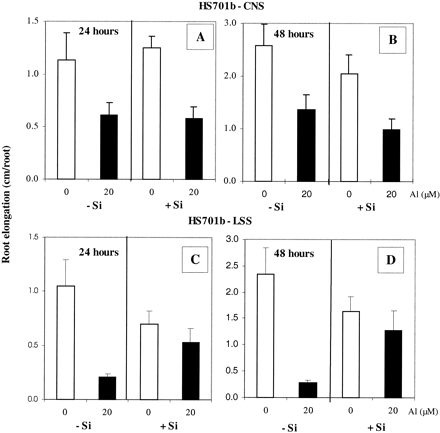 J Exp Bot, Volume 52, Issue 359, 1 June 2001, Pages 1339–1352, https://doi.org/10.1093/jexbot/52.359.1339
The content of this slide may be subject to copyright: please see the slide notes for details.
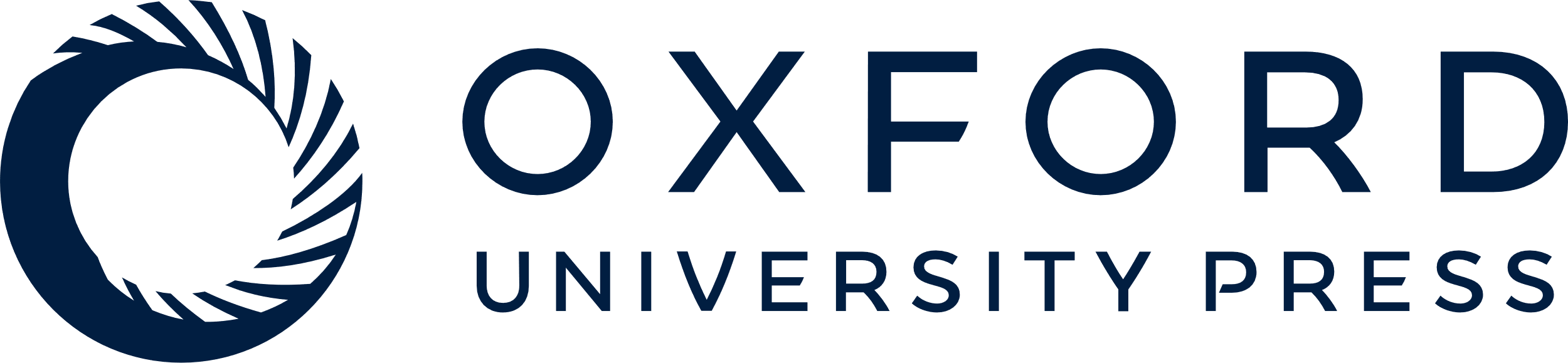 [Speaker Notes: Fig. 2. Root elongation (cm, ±SE) of Zea mays L. var. HS701b exposed to 0 or 20 μM Al after pretreatment with or without 1000 μM Si. Plants were grown in complete nutrient solutions (CNS; A, B) or in CaCl2 solutions (LSS; C, D). Root elongation is shown after 24 h (A, C) and 48 h (B, D) of Al treatment.


Unless provided in the caption above, the following copyright applies to the content of this slide: © Society for Experimental Biology]
Fig. 1. Root elongation (cm, ±SE) of Zea mays L. var. HS701b exposed to 0 or 20 μM Al after pretreatment with or ...
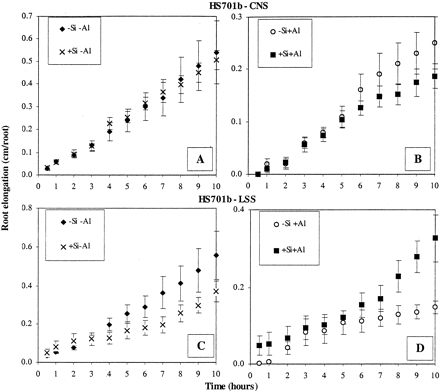 J Exp Bot, Volume 52, Issue 359, 1 June 2001, Pages 1339–1352, https://doi.org/10.1093/jexbot/52.359.1339
The content of this slide may be subject to copyright: please see the slide notes for details.
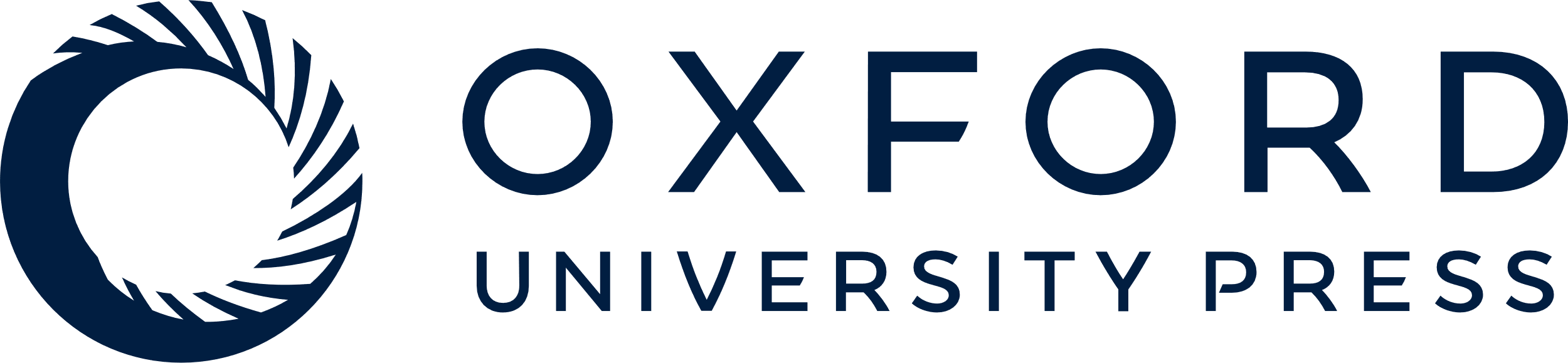 [Speaker Notes: Fig. 1. Root elongation (cm, ±SE) of Zea mays L. var. HS701b exposed to 0 or 20 μM Al after pretreatment with or without 1000 μM Si. Plants were grown in complete nutrient solutions (CNS; A, B) or in CaCl2 solutions (LSS; C, D). Root elongation is shown over the first 10 h of Al treatment.


Unless provided in the caption above, the following copyright applies to the content of this slide: © Society for Experimental Biology]
Fig. 10. Root exudation of phenolics (nmol h−1 tip−1,±SE) from roots of (A, B) Sikuani, (C) ...
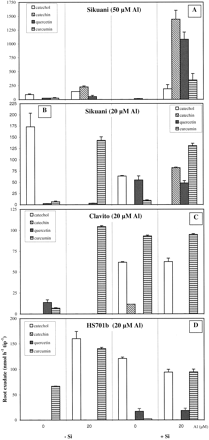 J Exp Bot, Volume 52, Issue 359, 1 June 2001, Pages 1339–1352, https://doi.org/10.1093/jexbot/52.359.1339
The content of this slide may be subject to copyright: please see the slide notes for details.
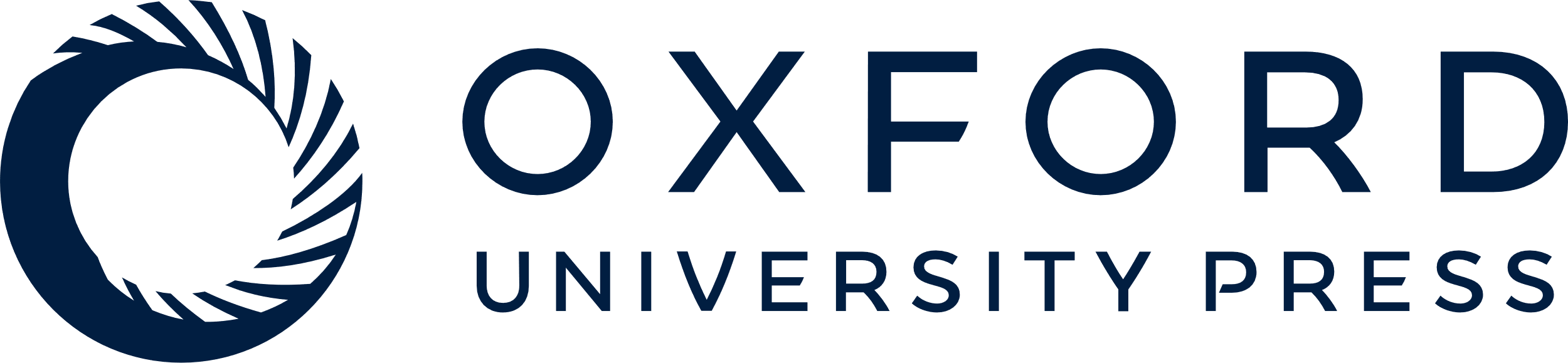 [Speaker Notes: Fig. 10. Root exudation of phenolics (nmol h−1 tip−1,±SE) from roots of (A, B) Sikuani, (C) Clavito and (D) HS701b varieties. Plants, pretreated with or without 1000 μM Si, were grown in complete nutrient solutions (CNS) with Al (0–50 μM) for 24 h.


Unless provided in the caption above, the following copyright applies to the content of this slide: © Society for Experimental Biology]